Fizika
11-sinf
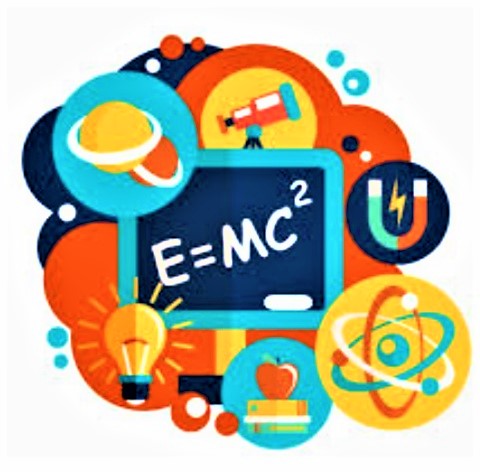 Mavzu:
O‘zgaruvchan tok zanjiridagi kondensator.

O‘qituvchi: 
Toshkent shahar Uchtepa tumani 287-maktab fizika fani o‘qituvchisi
Xodjayeva Maxtuma Ziyatovna.
Aktiv qarshilik
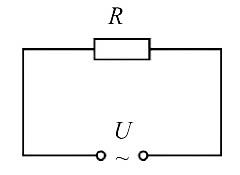 O‘zgaruvchan tok zanjirida kondensator
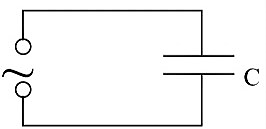 Sig‘im    qarshilik
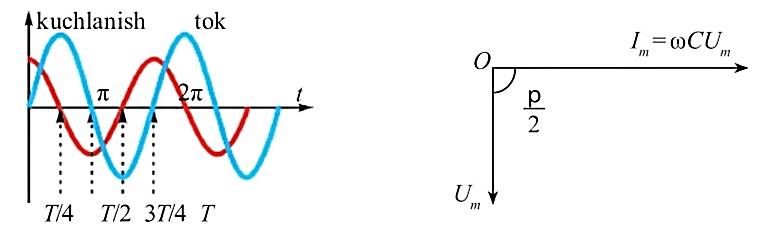 3-mashq  10-masala
5-test    72-bet
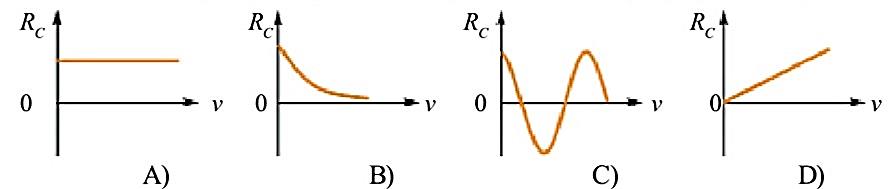 Mustaqil bajarish uchun topshiriqlar